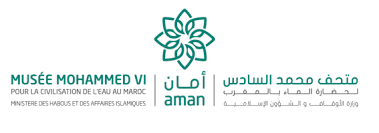 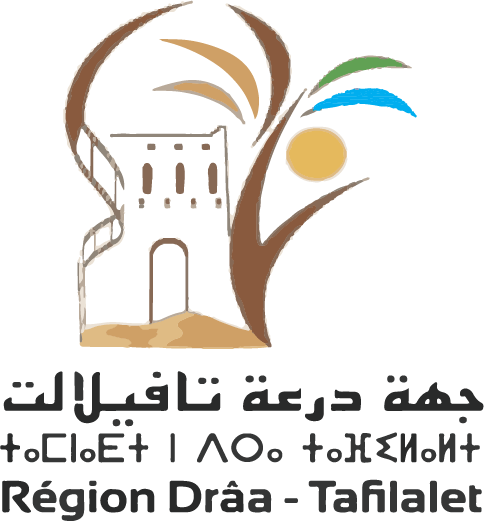 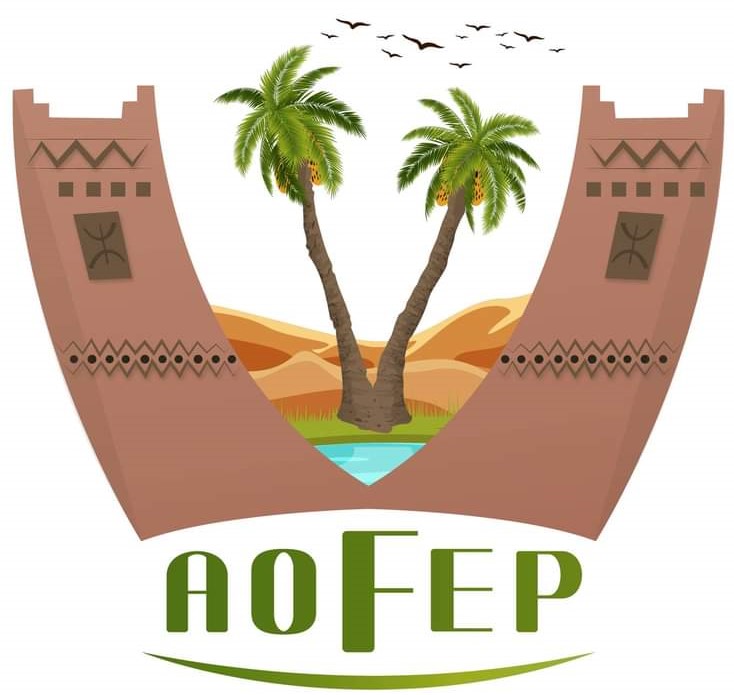 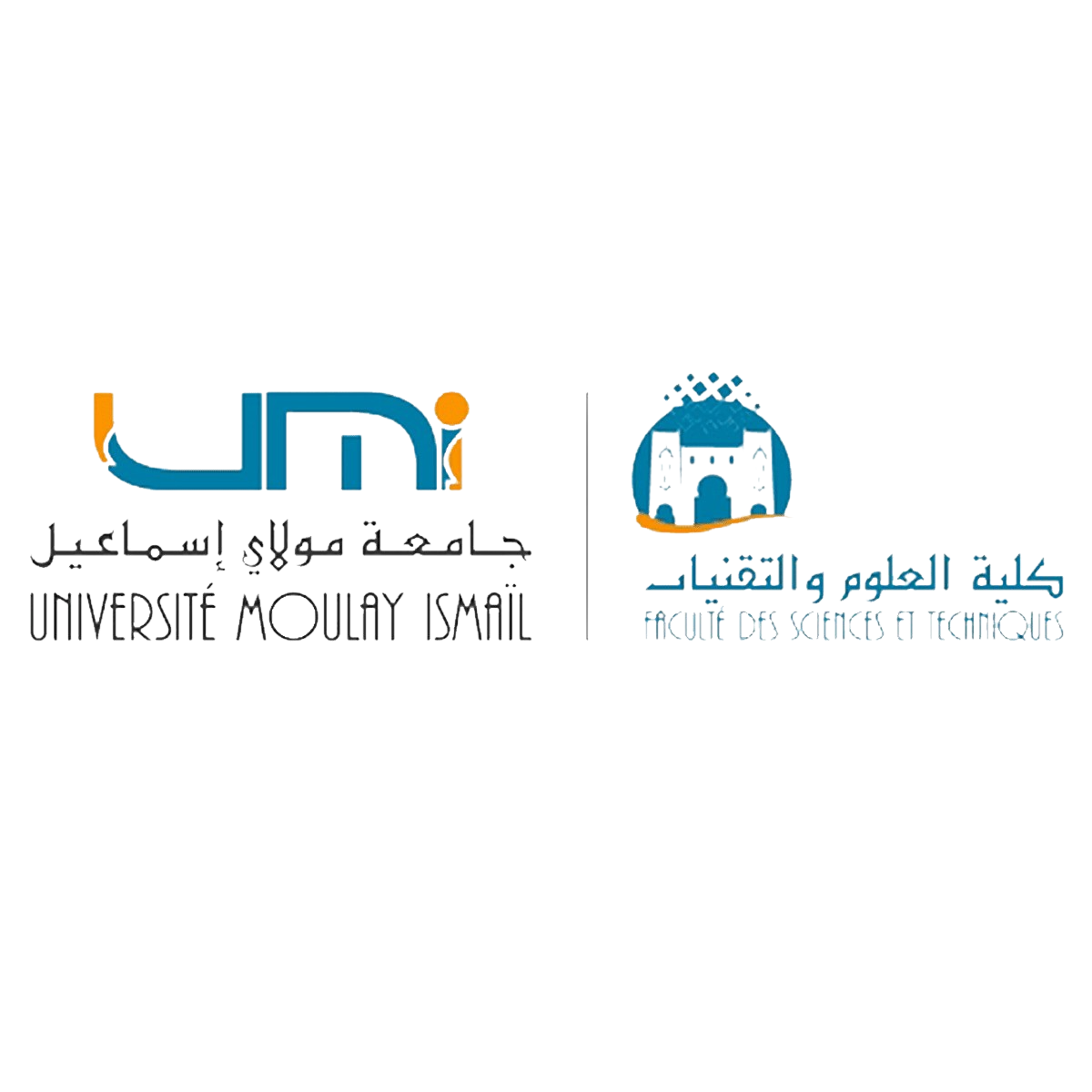 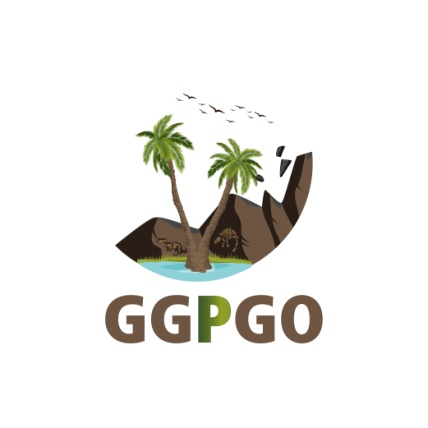 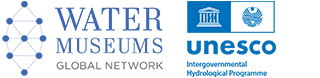 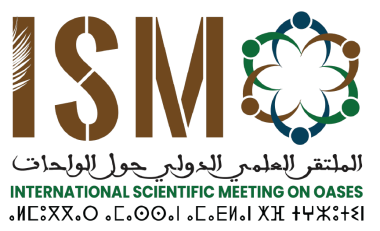 Titre
Auteurs ,,,,,,,,
Résumé
Scientific International Meeting on Oases ISMO-2023, 20-22 November 2023; Errachidia, Morocco